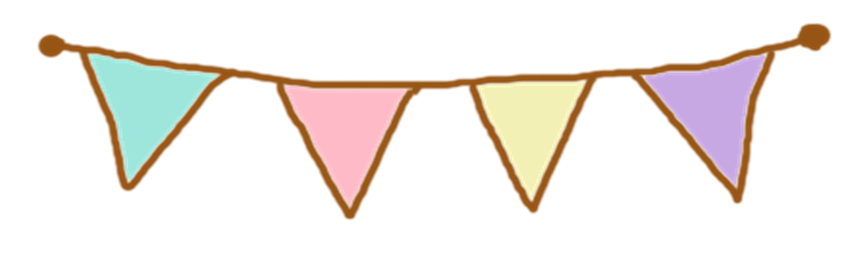 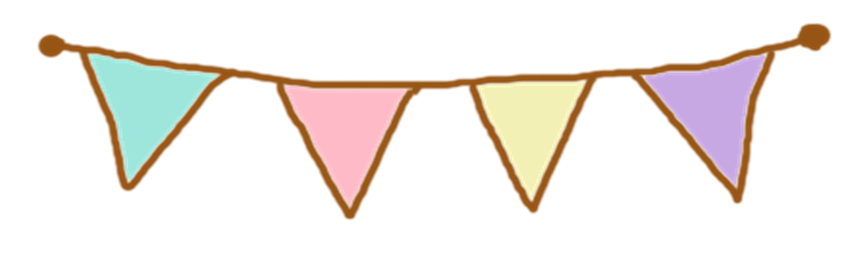 ชั้นมัธยมศึกษาปีที่ ๑
	การอ่านจับใจความ
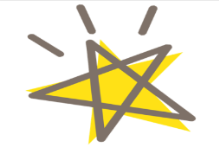 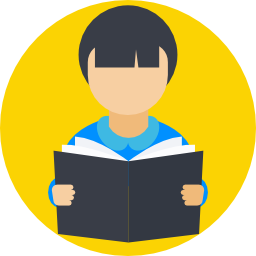 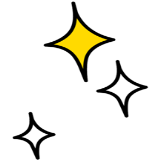 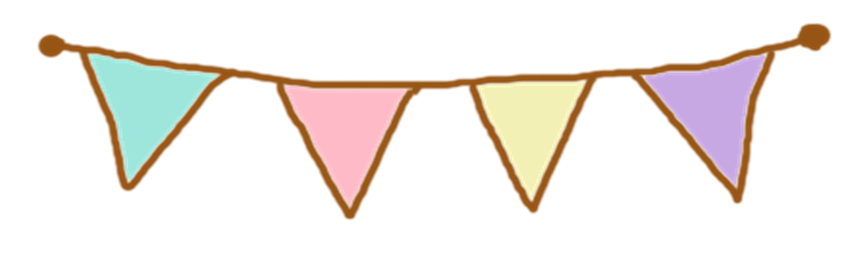 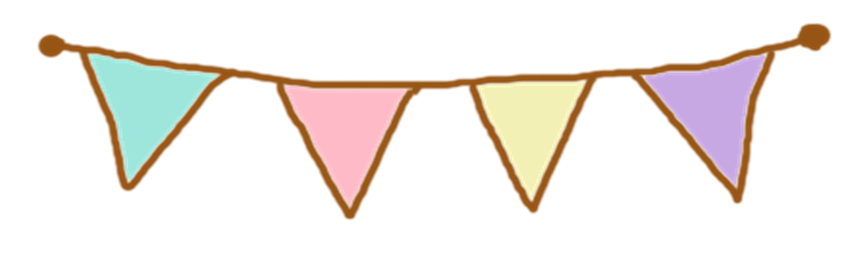 ความหมาย
ของการอ่านจับใจ
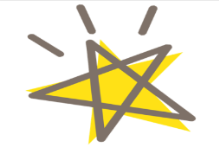 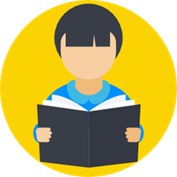 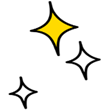 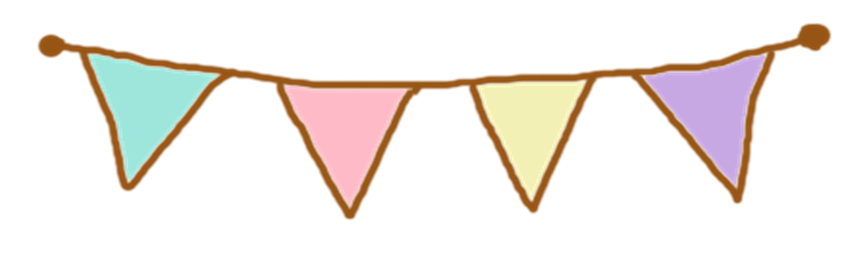 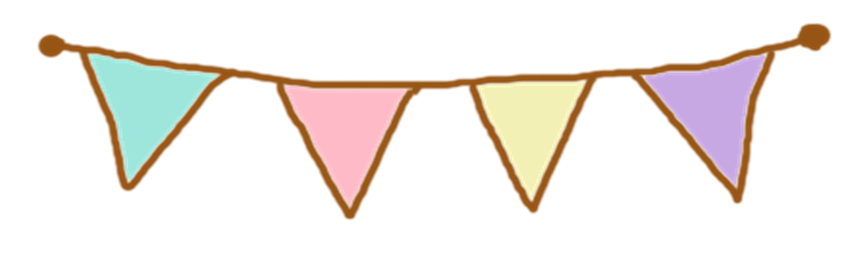 คือ การมุ่งค้นหาสาระสำคัญของข้อความหรือของหนังสือเล่มนั้นว่าส่วนใดเป็นใจความสำคัญ ที่ผู้เขียนนำเสนอและส่วนใดที่ขยายใจความสำคัญให้ชัดเจนยิ่งขึ้น ส่วนที่เป็นใจความสำคัญอาจอยู่ช่วงต้น ช่วงกลางหรือช่วงท้ายของเนื้อหาก็ได้
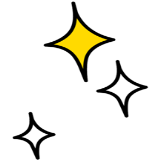 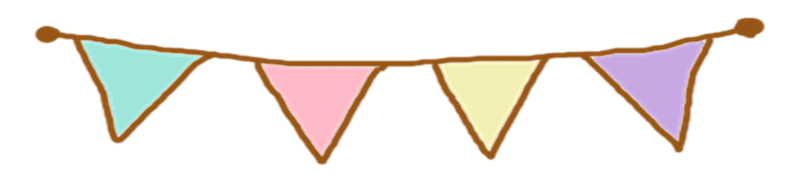 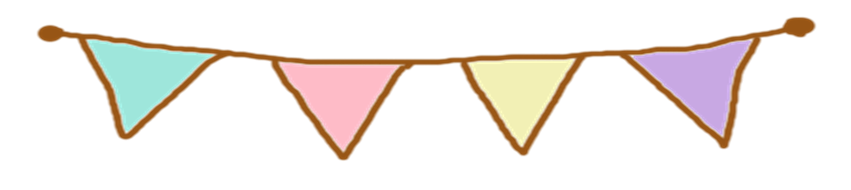 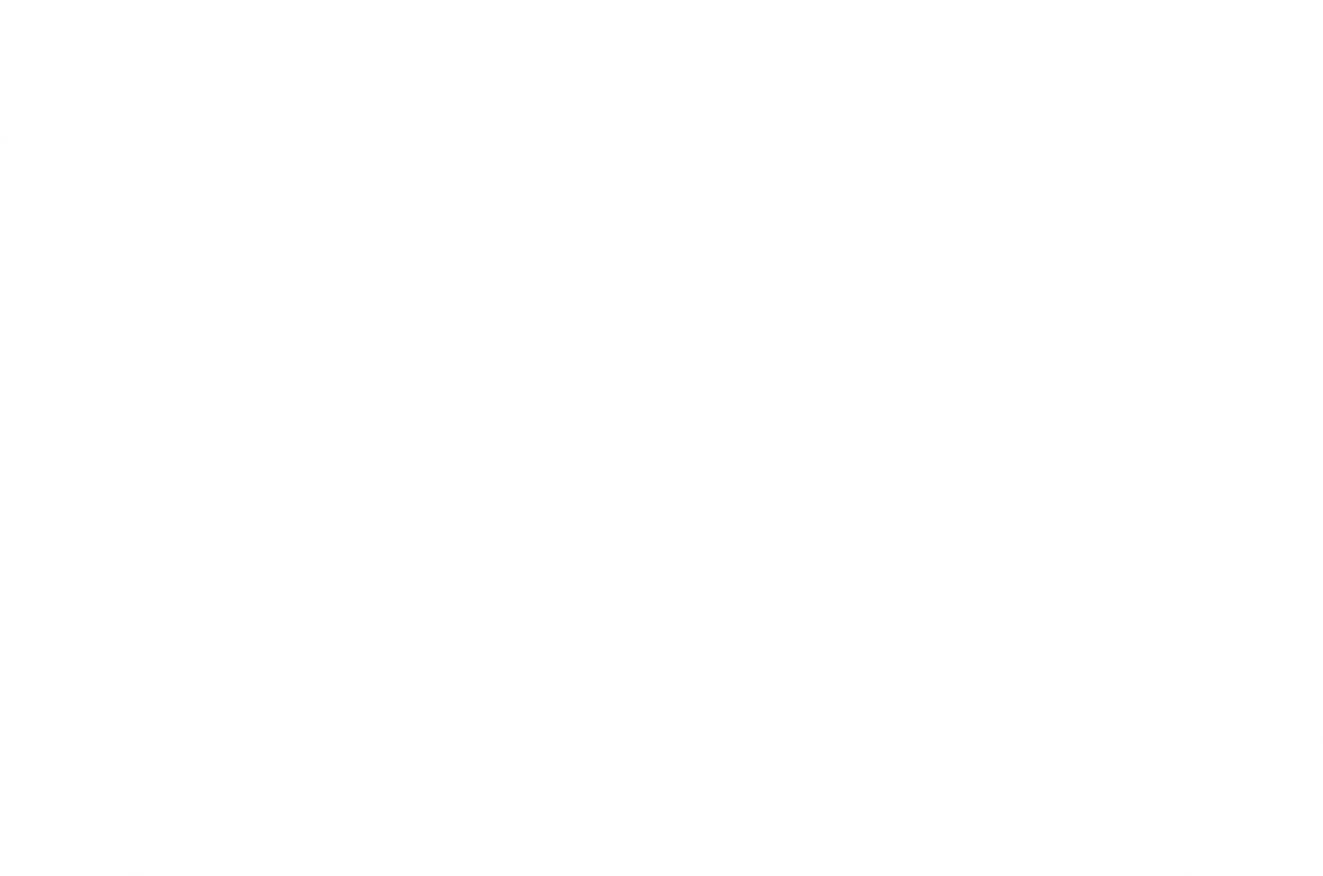 ดังนั้น แต่ละย่อหน้าจึงมีใจความสำคัญเพียงใจความเดียว และอาจมีส่วนขยายประเด็นเดียวหรือหลายประเด็นก็ได้ บางข้อความผู้เขียนไม่ได้เขียนออกมาเป็นระโยค ผู้อ่านจึงต้องจับใจความเองและเรียบเรียงใจความสำคัญเป็นสำนวนภาษาของตนเอง
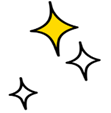 ความรัก ความเข้าใจคือสายใยของครอบครัว เป็นคำขวัญที่ชนะเลิศ การประกวดคำขวัญวันครอบครัว ซึ่งรัฐบาลกำหนดให้เป็นวันที่ ๒๕ เมษายนของทุกปีเป็นวันครอบครัว
ประโยคสำคัญ คือ ความรักความเข้าใจ คือสายใยของครอบครัว เป็นคำขวัญที่ชนะเลิศการประกอบคำขวัญวันครอบครัว
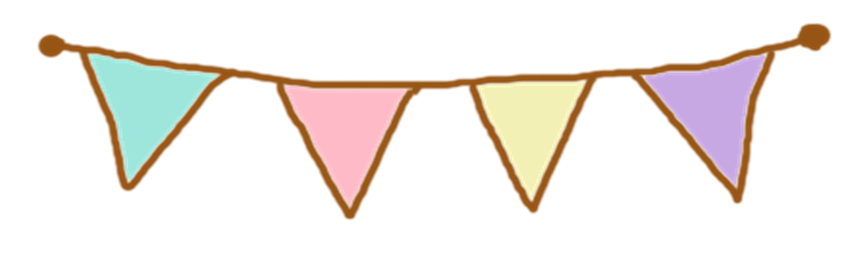 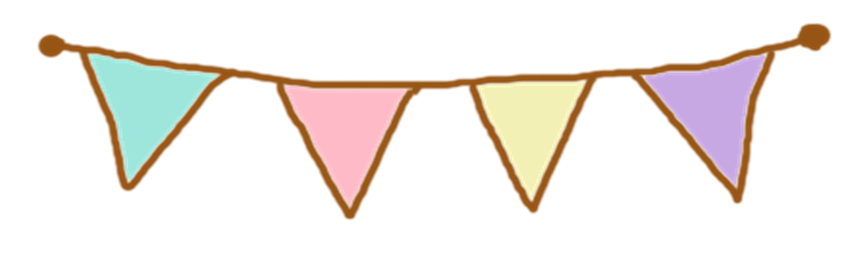 หลักการ
ของการอ่านจับใจความ
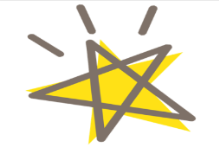 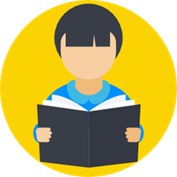 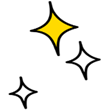 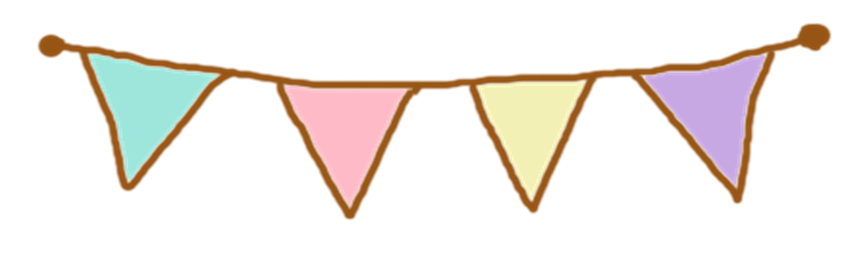 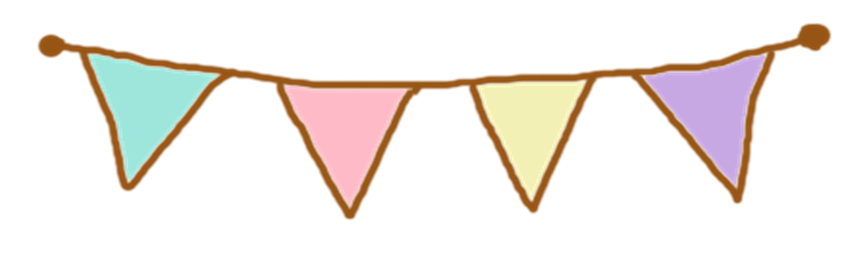 ๑. ให้อ่านหนังสือหรือข้อความโดยอ่านอย่างสำรวจ ในส่วนประกอบของหนังสือ เช่น ชื่อเรื่อง คำนำ สารบัญ  คำชี้แจงหรือคำแนะนำการใช้หนังสือ ถ้ามีประวัติผู้แต่งก็ควรอ่านด้วยเพราะจะทำให้รู้จักภูมิหลังและแนวคิดของของผู้เขียนมากขึ้น และจับใจความของเรื่องให้ได้ว่าใคร ทำอะไร กับใคร ที่ไหน เมื่อไหร่ ทำไม
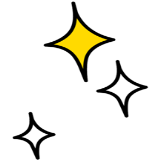 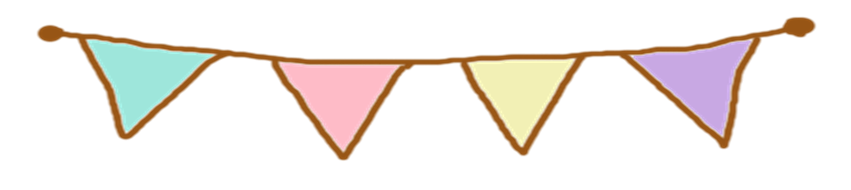 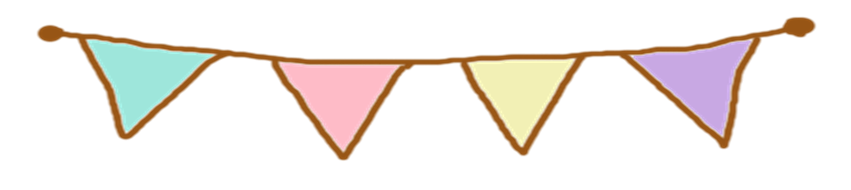 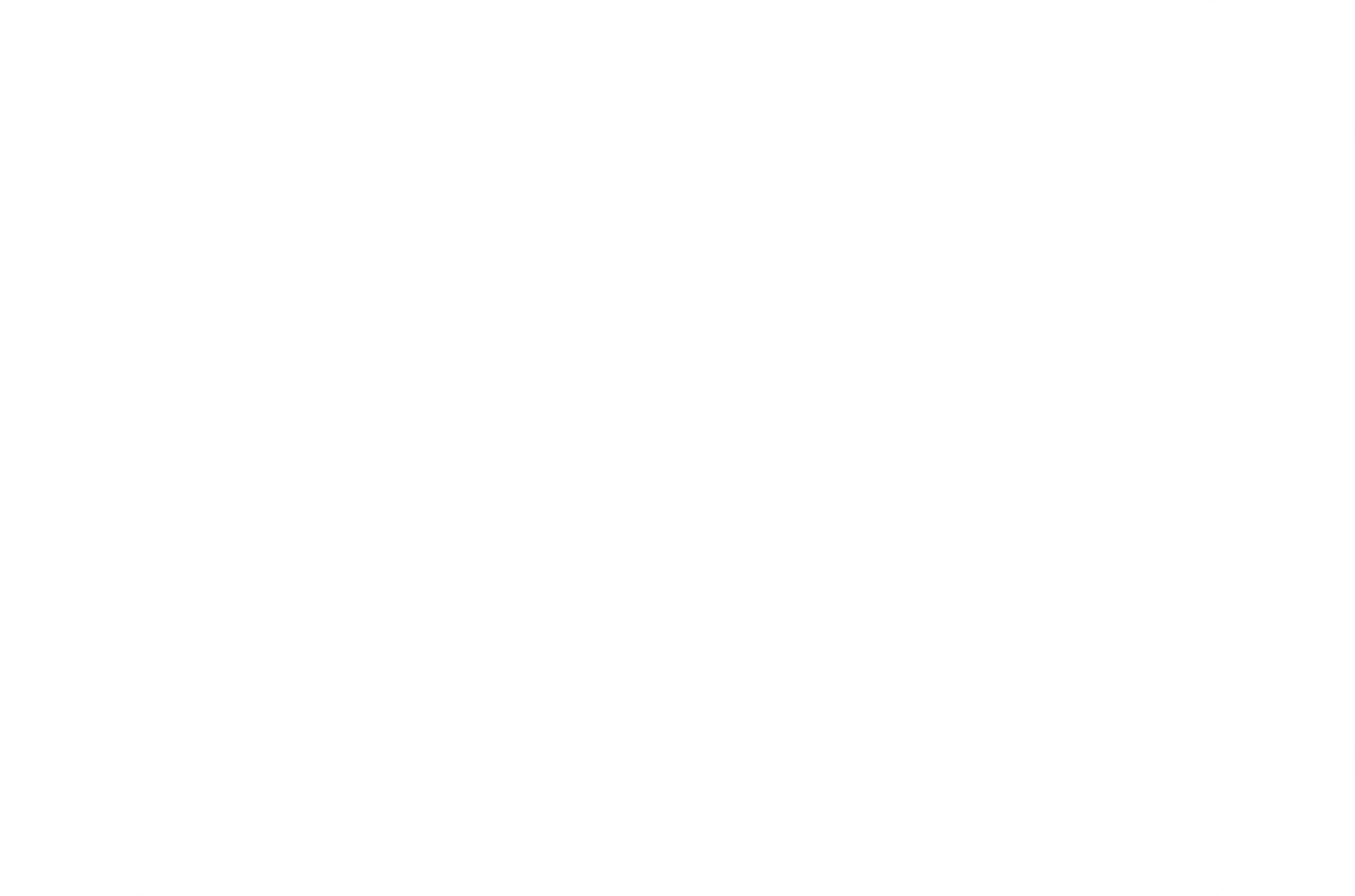 ๒. ตั้งจุดมุ่งหมายในการอ่านให้ชัดเจนว่าอ่านเพื่ออะไร แล้วตั้งคำถามที่เกี่ยวกับเรื่องที่อ่าน หรือตนเองอยากรู้ เช่น อ่านเพื่อความสนุกสนานเพลิดเพลิน อ่านเพื่อค้นคว้าหาความรู้หรืออ่านเพื่อประเทืองปัญญา การกำหนดจุดประสงค์ในการอ่านจะทำให้อ่านได้เข้าใจและรวดเร็วขึ้น
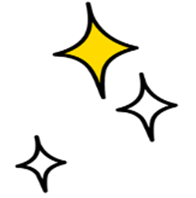 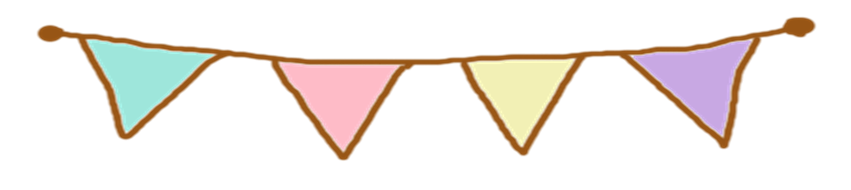 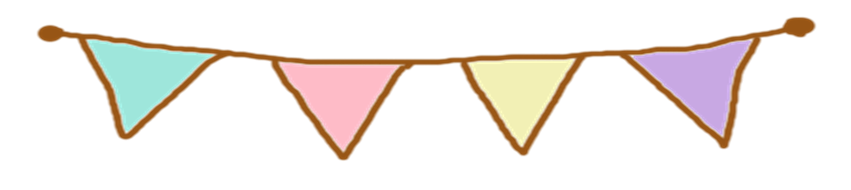 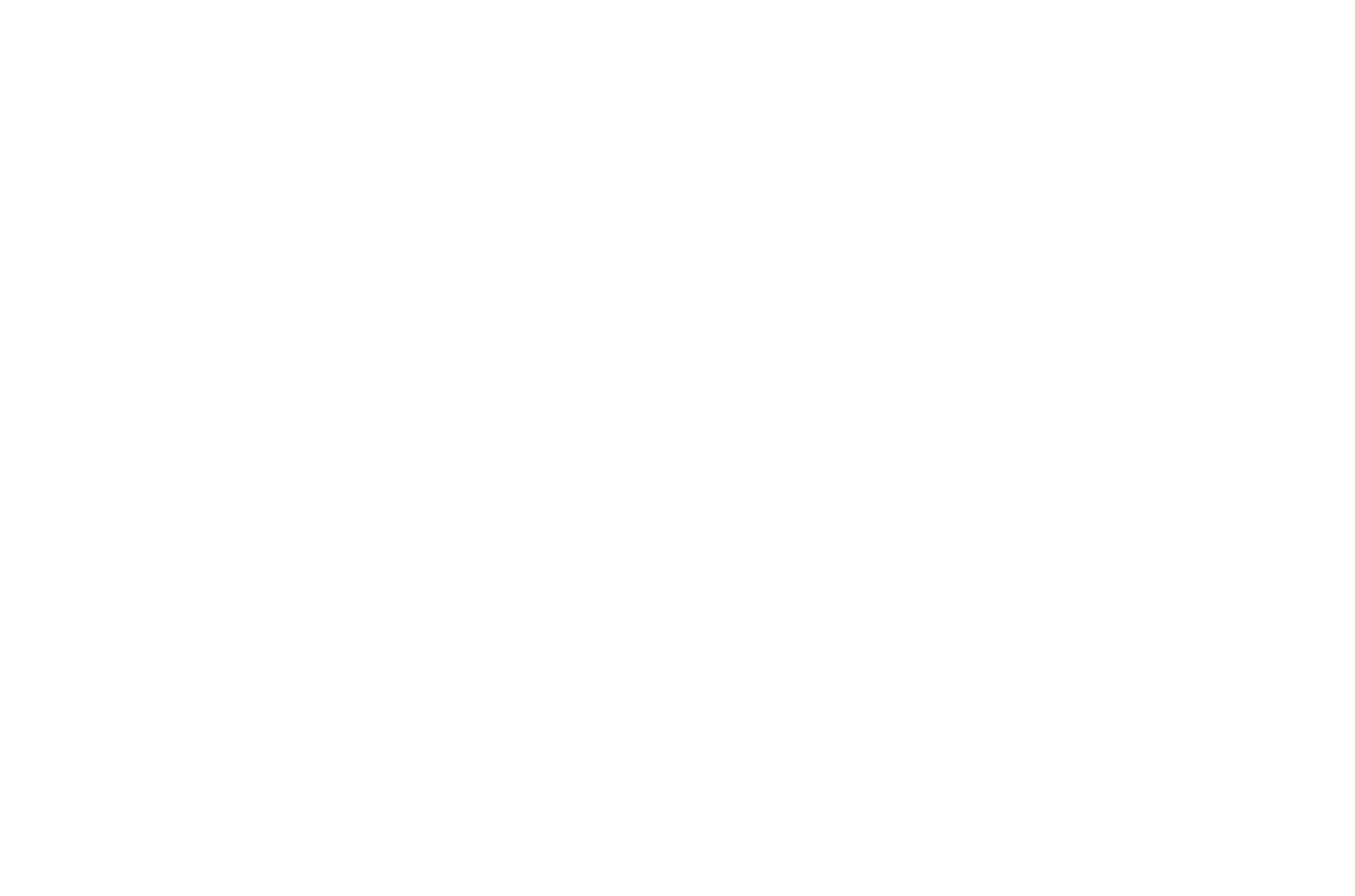 ๓. ผู้อ่านควรมีประสบการณ์หรือมีความรู้พื้นฐานในการอ่านบ้าง เช่น อ่านเข้าใจความหมายโดยตรงของคำศัพท์ต่าง ๆ หากไม่เข้าใจควรค้นหาความหมายจากพจนานุกรมหรือถามผู้รู้
๔. ทบทวนเนื้อหาหรือประเด็นสำคัญของเรื่องนั้นให้เข้าใจ โดยตั้งคำถามทบทวนเรื่องที่อ่านแล้วจดจำรายละเอียด ประเด็นที่สนใจและบันทึกเรื่องย่อด้วยภาษาที่ตนเองเรียบเรียงขึ้นใหม่
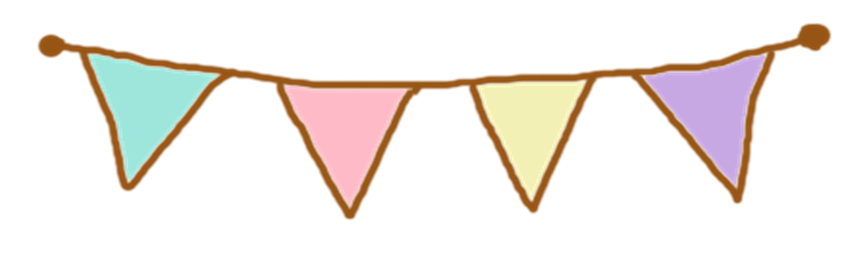 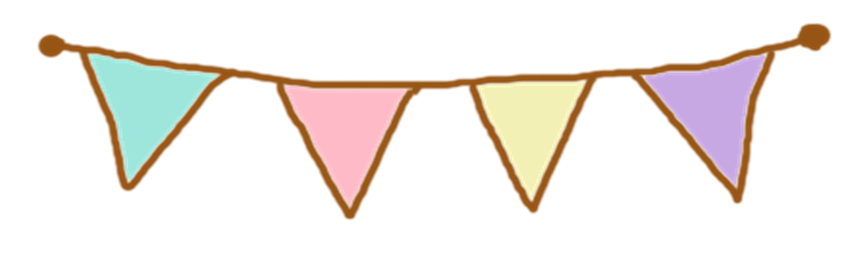 เทคนิค 5W1H
ของการอ่านจับใจความ
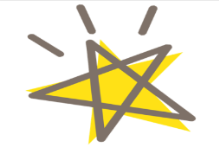 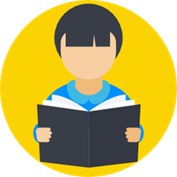 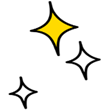 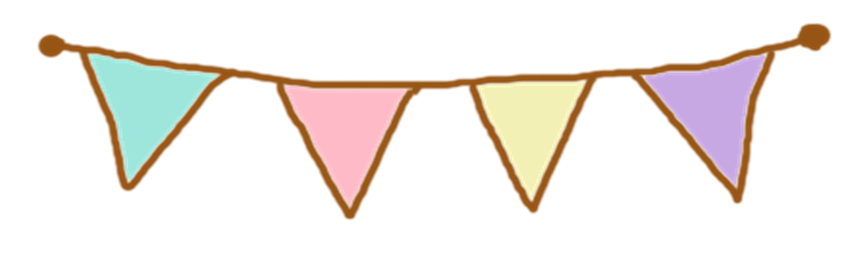 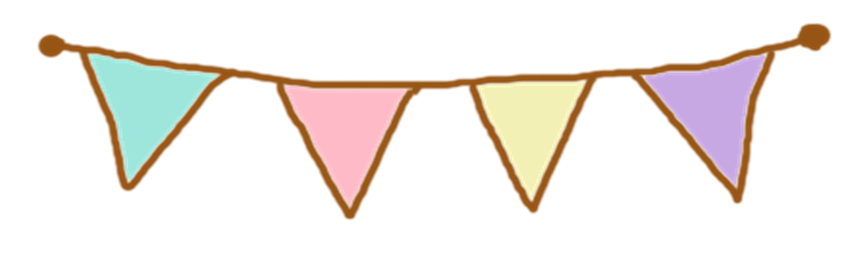 5W1H       ได้แก่

 	- Who 	(ใคร) 
	- What 	(อะไร)
	- Where 	(ที่ไหน)
	- When	(เมื่อไหร่) 
	- Why		(ทำไม)
	- How		(อย่างไร)
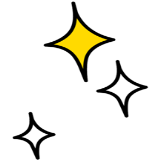 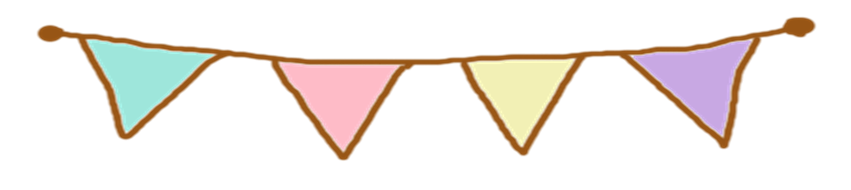 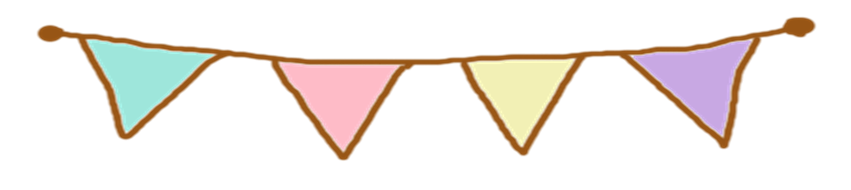 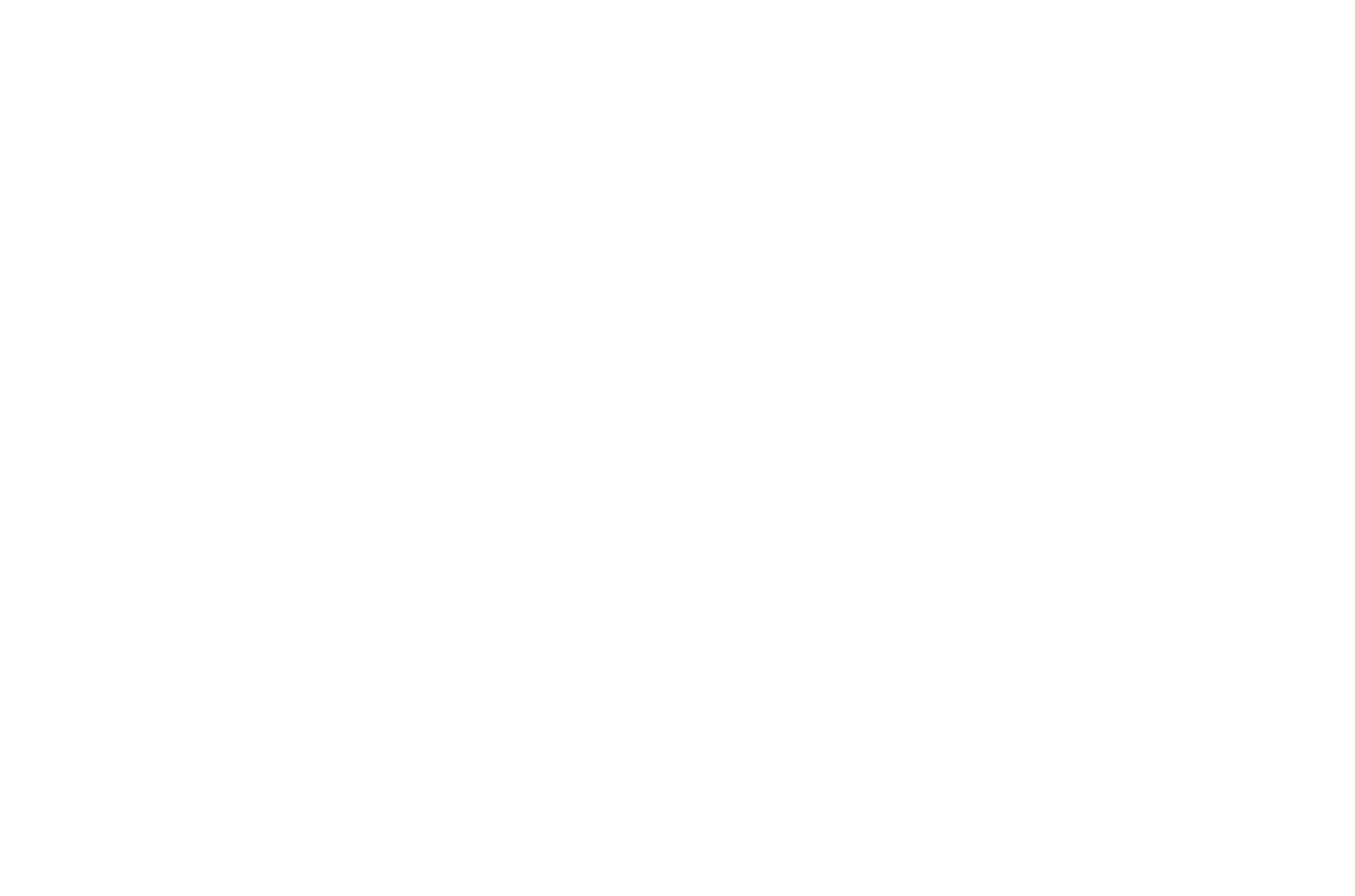 บทอ่านแผ่นดินไหว
	เมื่อ ๓๐ มีนาคม พ.ศ.๒๕๖๑ เวลาประมาณ ๐๔.๒๕ น. ตามเวลาประเทศไทยเกิดแผ่นดินไหวรุนแรงระดับ ๖.๙ ริกเตอร์  บริเวณเกาะนิว บริติช ของประเทศปาปัวนิวกินี จุดศูนย์กลางแผ่นดินไหวอยู่ที่ความลึกเพียง ๑๐ กม.  และอยู่ห่างจากเมืองราบาอุล ราว ๑๖๒กม.
	แผ่นดินไหวอาจทำคลื่นนามิสูง ๐.๓-๑ เมตร ซัดเข้าสู่ชายฝั่งปาปัวนิวกินีหลายจุดและคลื่นสูงไม่เกิน ๓๐ ซม. พัดเข้าสู่หมู่เกาะโซโลมอน เบื้องต้นได้มีประกาศเตือนภัยให้เฝ้าระวังสถานการณ์
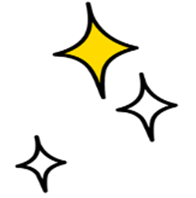 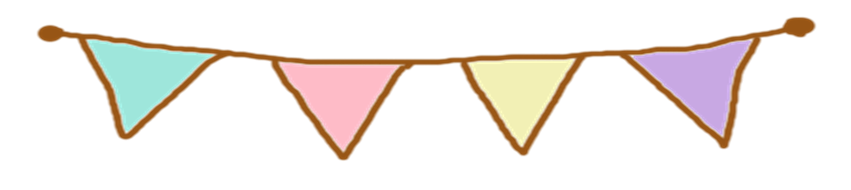 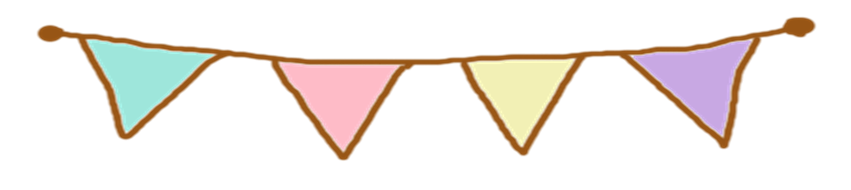 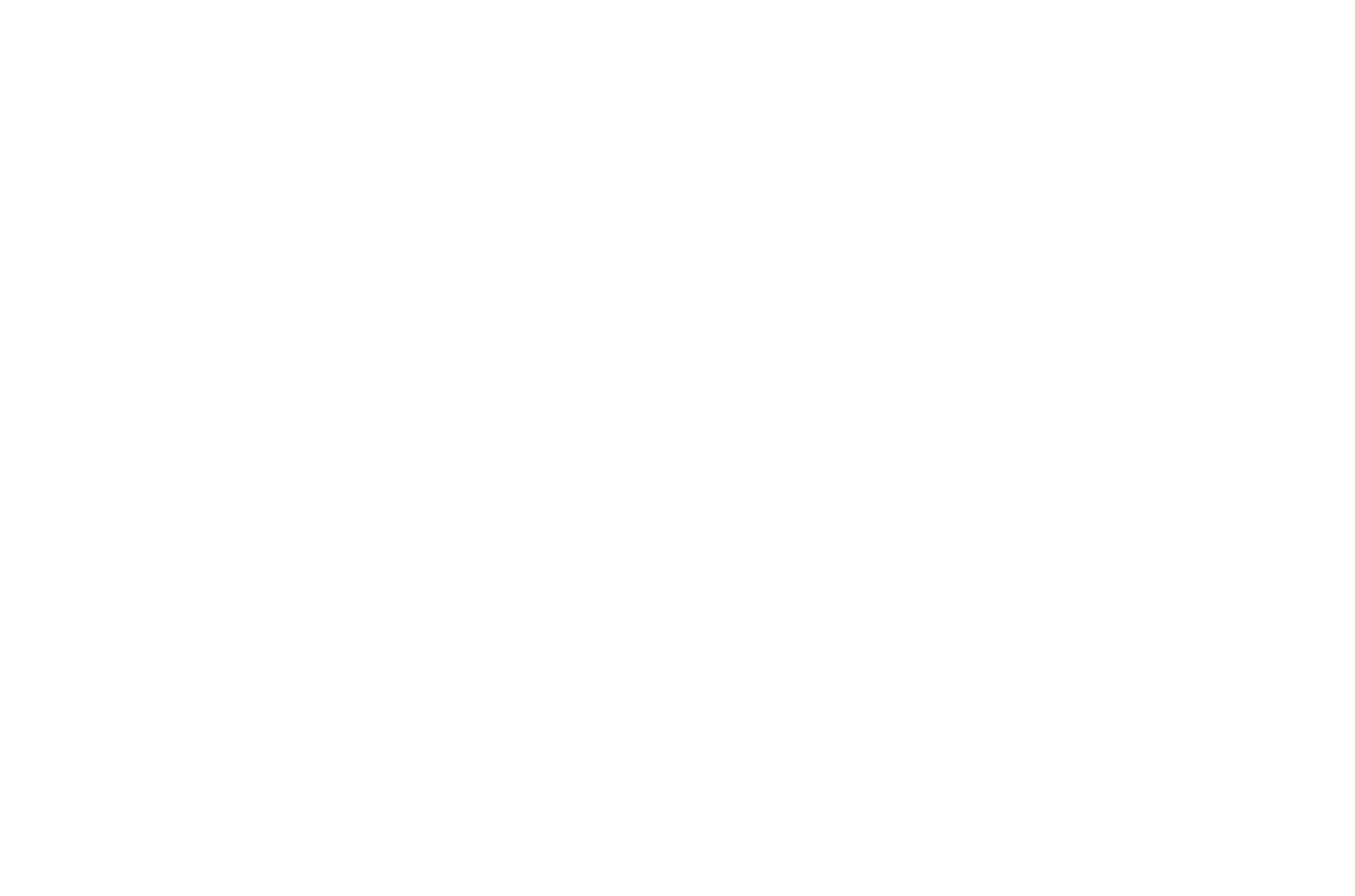 Who   		ประเทศปาปัวนิวกินี
	What  		เกิดแผ่นดินไหว
	Where 		เกาะนิว บริติช
	When   		๓๐ มีนาคม พ.ศ.๒๕๖๑
	Why    		เกิดแผ่นดินไหว
	How 		 	มีการเตือนภัยเฝ้าระวัง					เหตุการณ์ที่จะเกิดคลื่นสึนามิ
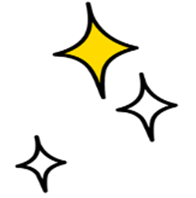 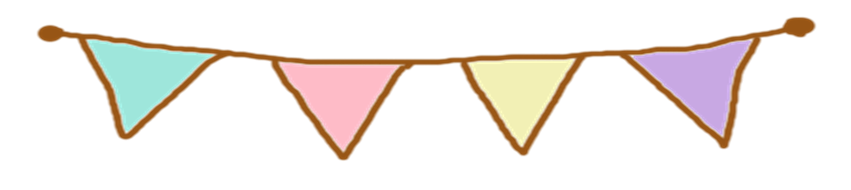 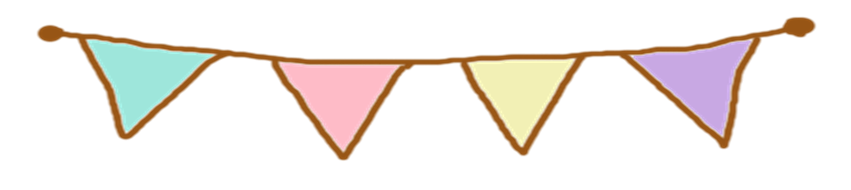 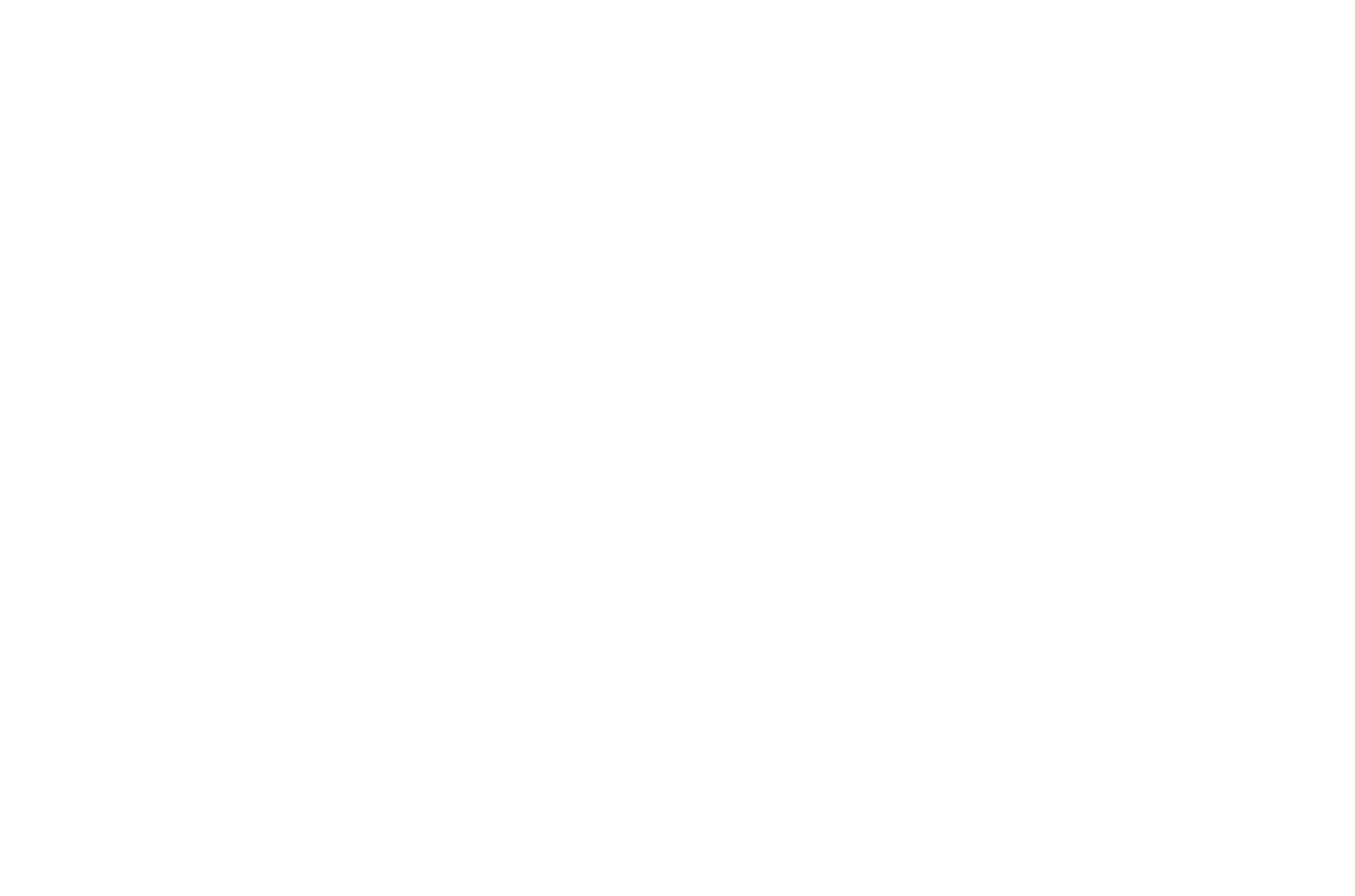 เช้าวันรุ่งขึ้น เสียงไก่ขัน เอ้ก! อี้ ! เอ้ก ! เอ้ก! ฉันและน้องตื่นขึ้นแล้วชวนกันไปอาบน้ำ พอแต่งตัวเสร็จก็ออกไปวิ่งเล่นที่สนามหญ้าหน้าบ้าน ฉันพบเห็ดดอกหนึ่ง กำลังบาน มีขนาดใหญ่มาก ฉันกับน้องยืนดูด้วยความสนใจ คุณน้าซึ่งตื่นเช้าเช่นกันรีบเดินเข้ามา ห้ามฉันและน้องไม่ให้แตะต้องเห็ดนั้นเพราะอาจเป็นเห็ดพิษ
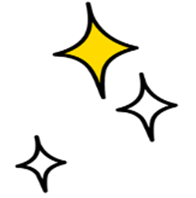 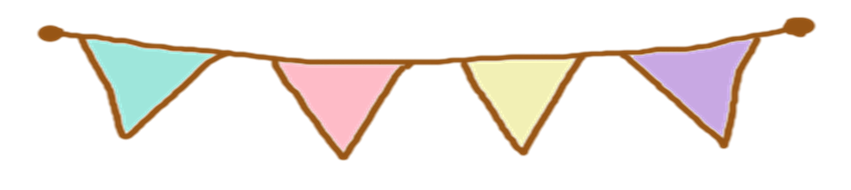 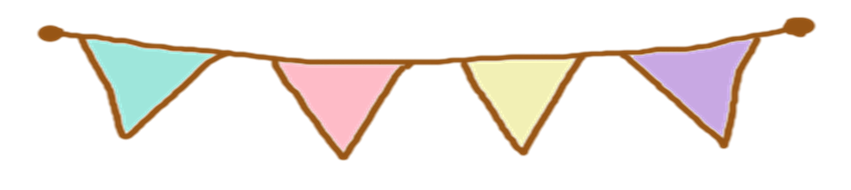 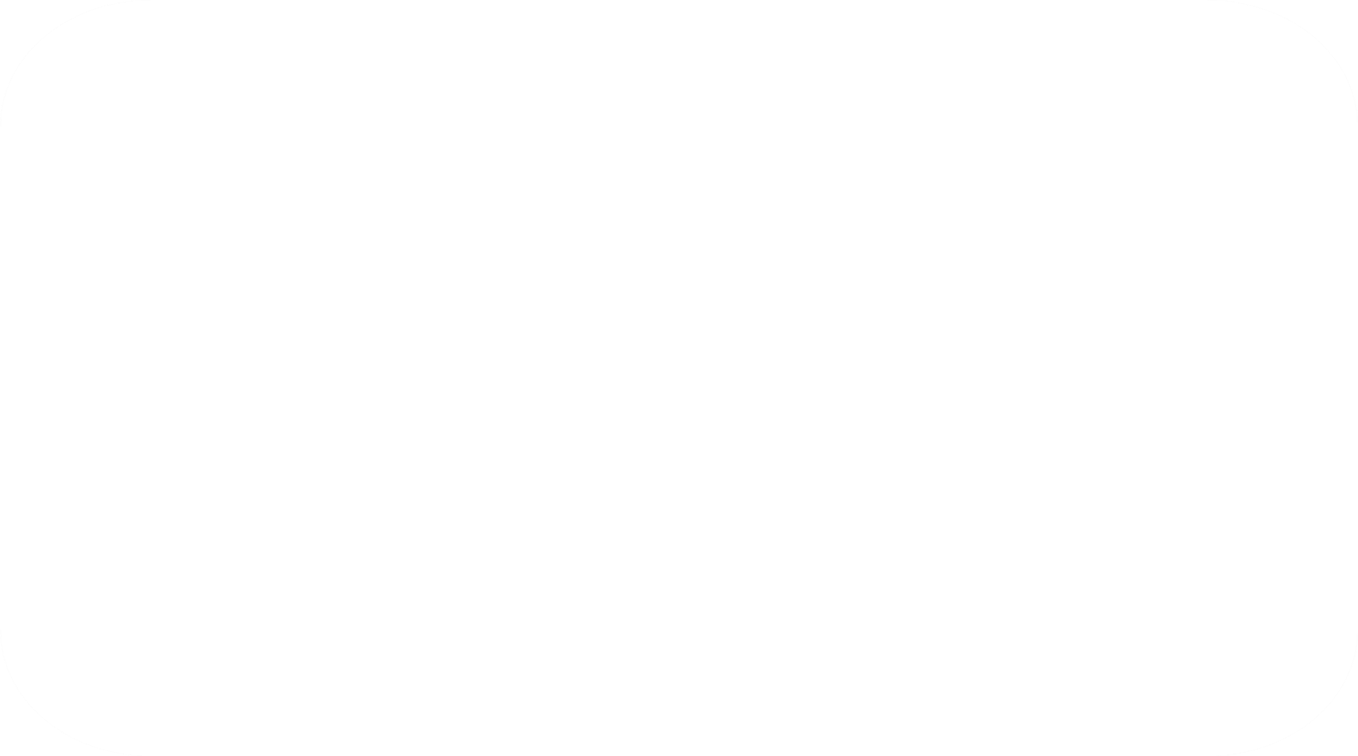 ใจความสำคัญ คือ เห็ดที่พบ อาจเป็นเห็ดมีพิษ
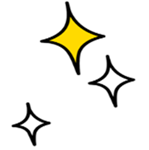